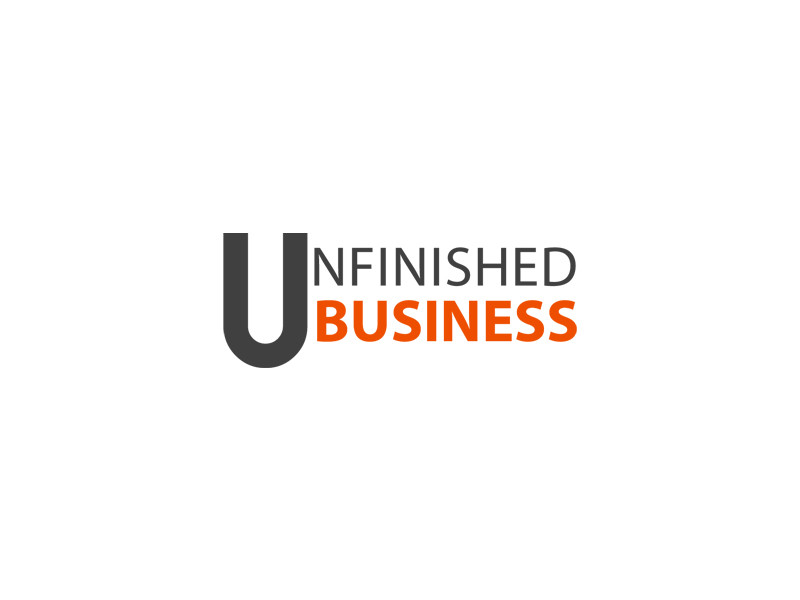 Hebrews 5:8-6:6

5:8  Though he were a Son, yet learned he obedience by the things which he suffered; 9  And being made perfect, he became the author of eternal salvation unto all them that obey him; 10  Called of God an high priest after the order of Melchisedec. 11  Of whom we have many things to say, and hard to be uttered, seeing ye are dull of hearing. 12  For when for the time ye ought to be teachers, ye have need that one teach you again which be the first principles of the oracles of God; and are become such as have need of milk, and not of strong meat. 13  For every one that useth milk is unskilful in the word of righteousness: for he is a babe. 14  But strong meat belongeth to them that are of full age, even those who by reason of use have their senses exercised to discern both good and evil.
6:1  Therefore leaving the principles of the doctrine of Christ, let us go on unto perfection; not laying again the foundation of repentance from dead works, and of faith toward God, 2  Of the doctrine of baptisms, and of laying on of hands, and of resurrection of the dead, and of eternal judgment. 3  And this will we do, if God permit. 4  For it is impossible for those who were once enlightened, and have tasted of the heavenly gift, and were made partakers of the Holy Ghost, 5  And have tasted the good word of God, and the powers of the world to come, 6  If they shall fall away, to renew them again unto repentance; seeing they crucify to themselves the Son of God afresh, and put him to an open shame.
[Speaker Notes: No one would want this proclamation against them…

BUT IT DOES GIVE US CAUSE TO SELF-REFLECT AND ENSURE WE ARE 
“OF FULL AGE” & “BY REASON OF USE HAVE OUR SENSES EXERCISED TO DISCERN BOTH GOOD AND EVIL”!!

SO LET US EXERCISE OUR SENSES!]
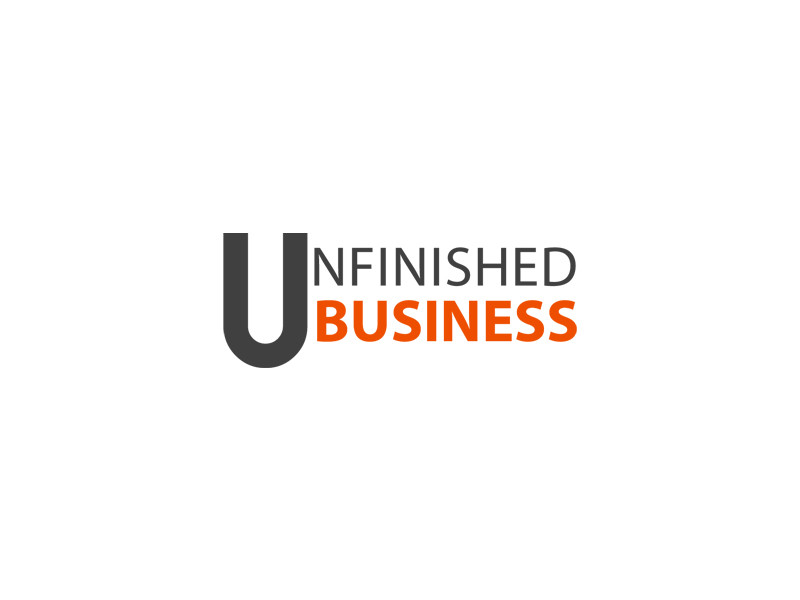 [Speaker Notes: Thank the elders and congregation for the opportunity to speak.

AS WE SEEK TO EXERCISE OUR SENSES:

Unfinished business nags at us…
Anyone dealing with unresolved issues? Yeah, me too.

Some business we CAN abandon. Some things however, if not reconciled may cost us our soul.

Philippians 2:12-15
12  Wherefore, my beloved, as ye have always obeyed, not as in my presence only, but now much more in my absence, work out your own salvation with fear and trembling.
13  For it is God which worketh in you both to will and to do of his good pleasure.
14  Do all things without murmurings and disputings:
15  That ye may be blameless and harmless, the sons of God, without rebuke, in the midst of a crooked and perverse nation, among whom ye shine as lights in the world;

As we ”work out our own salvation” It will be good to know the difference!]
Matthew 4:18-22
Simon Peter, and Andrew his brother, straightway left their nets, and followed Jesus
James & John, the sons of Zebedee, immediately left the ship and their father, and followed Jesus.
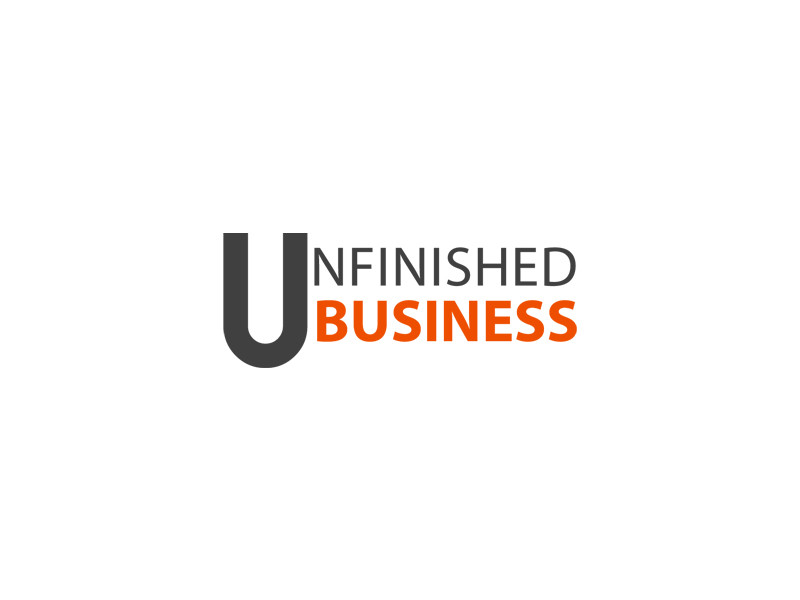 [Speaker Notes: THEY JUST UP & LEFT!

Matthew 4:18-22
And Jesus, walking by the sea of Galilee, saw two brethren, Simon called Peter, and Andrew his brother, casting a net into the sea: for they were fishers. 
19  And he saith unto them, Follow me, and I will make you fishers of men. 
20  And they straightway left their nets, and followed him. 
21  And going on from thence, he saw other two brethren, James the son of Zebedee, and John his brother, in a ship with Zebedee their father, mending their nets; and he called them. 
22  And they immediately left the ship and their father, and followed him.]
Luke 9:57-60  
And it came to pass, that, as they went in the way, a certain man said unto him, Lord, I will follow thee whithersoever thou goest. 58  And Jesus said unto him, Foxes have holes, and birds of the air have nests; but the Son of man hath not where to lay his head. 59  And he said unto another, Follow me. But he said, Lord, suffer me first to go and bury my father. 
60  Jesus said unto him, Let the dead bury their dead: but go thou and preach the kingdom of God.
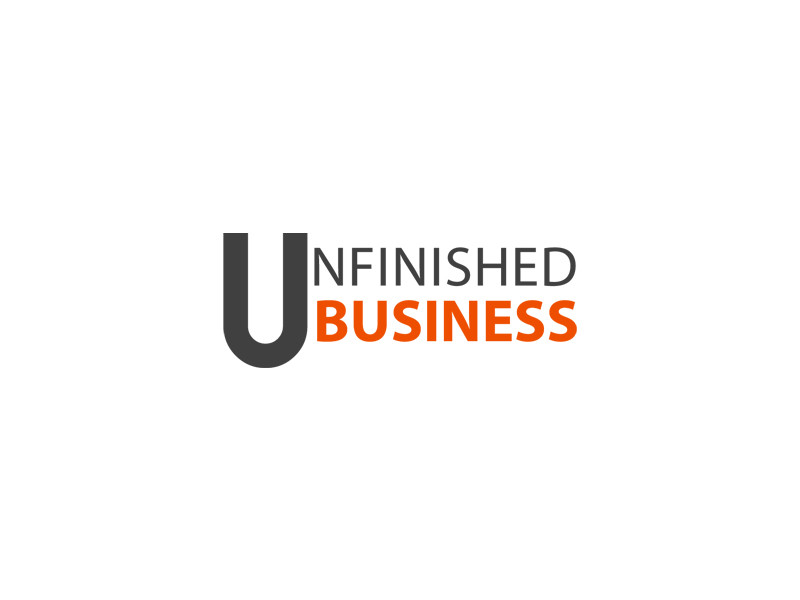 [Speaker Notes: WOULD WE BE ABLE TO LEAVE THESE FAMILY RESPONSIBILITIES??

SIDE NOTE:
-We think of the honor we bestow on how we treat our dead. God is not so interested in honoring the ones who were not Godly

REF:
Luk 11:47  Woe unto you! for ye build the sepulchres of the prophets, and your fathers killed them.
Luk 11:48  Truly ye bear witness that ye allow the deeds of your fathers: for they indeed killed them, and ye build their sepulchres.
Luk 11:49  Therefore also said the wisdom of God, I will send them prophets and apostles, and some of them they shall slay and persecute:
Luk 11:50  That the blood of all the prophets, which was shed from the foundation of the world, may be required of this generation;
Luk 11:51  From the blood of Abel unto the blood of Zacharias, which perished between the altar and the temple: verily I say unto you, It shall be required of this generation.

Mat 23:29  Woe unto you, scribes and Pharisees, hypocrites! because ye build the tombs of the prophets, and garnish the sepulchres of the righteous,
Mat 23:30  And say, If we had been in the days of our fathers, we would not have been partakers with them in the blood of the prophets.
Mat 23:31  Wherefore ye be witnesses unto yourselves, that ye are the children of them which killed the prophets.
Mat 23:32  Fill ye up then the measure of your fathers.
Mat 23:33  Ye serpents, ye generation of vipers, how can ye escape the damnation of hell?]
Luke 9:61-62  
And another also said, Lord, I will follow thee; but let me first go bid them farewell, which are at home at my house. 
62  And Jesus said unto him, No man, having put his hand to the plough, and looking back, is fit for the kingdom of God.
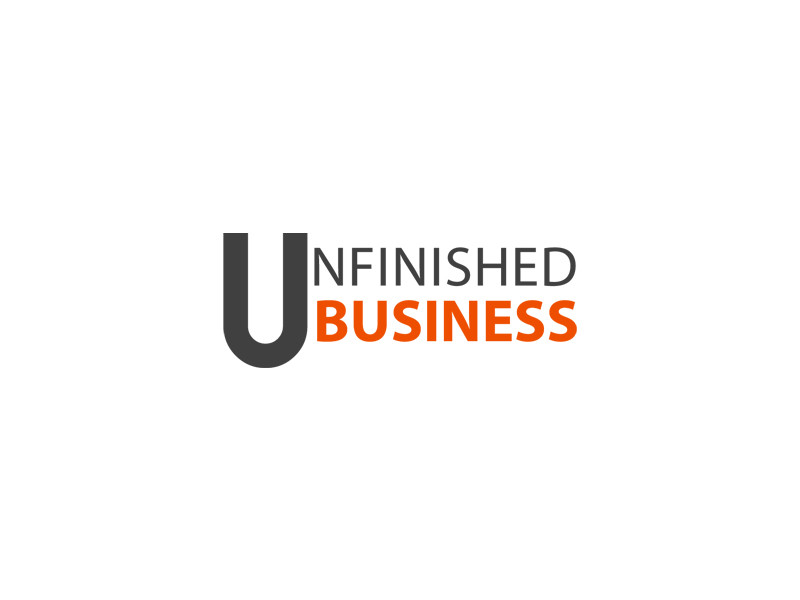 [Speaker Notes: This feeling of certain things that we need to attend to from our old life just may be how the Devil “chokes out” the WORD from our heart!

Mat 13:22  He also that received seed among the thorns is he that heareth the word; and the care of this world, and the deceitfulness of riches, choke the word, and he becometh unfruitful.]
Philippians 3:13&14
Brethren, I count not myself to have apprehended: but this one thing I do, forgetting those things which are behind, and reaching forth unto those things which are before, 14  I press toward the mark for the prize of the high calling of God in Christ Jesus.
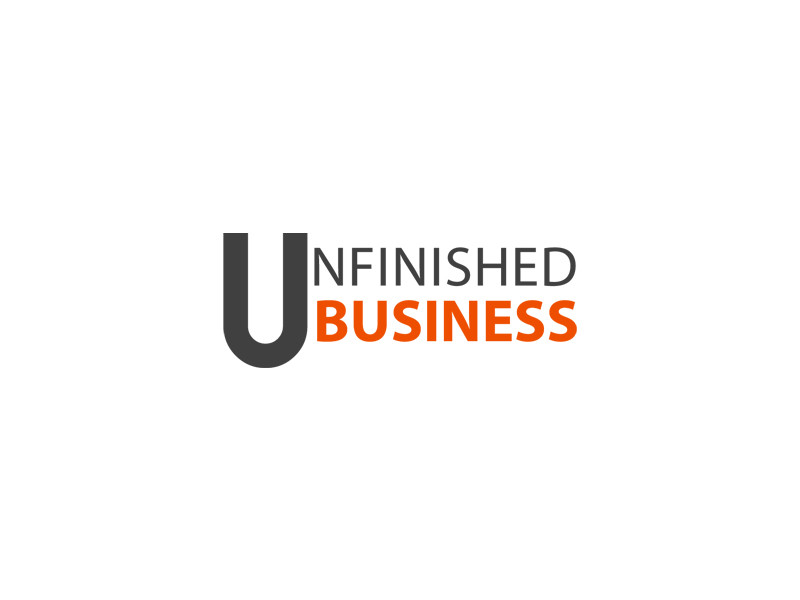 [Speaker Notes: Paul knew the need to leave certain things undone…

IT DOES MATTER A GREAT DEAL FOR US TO DISCERN WHAT THINGS TO LEAVE UNDONE AND WHAT THINGS NEED SERIOUS ATTENTION!]
Matthew 23:23
Woe unto you, scribes and Pharisees, hypocrites! for ye pay tithe of mint and anise and cummin, and have omitted the weightier matters of the law, judgment, mercy, and faith: these ought ye to have done, and not to leave the other undone.
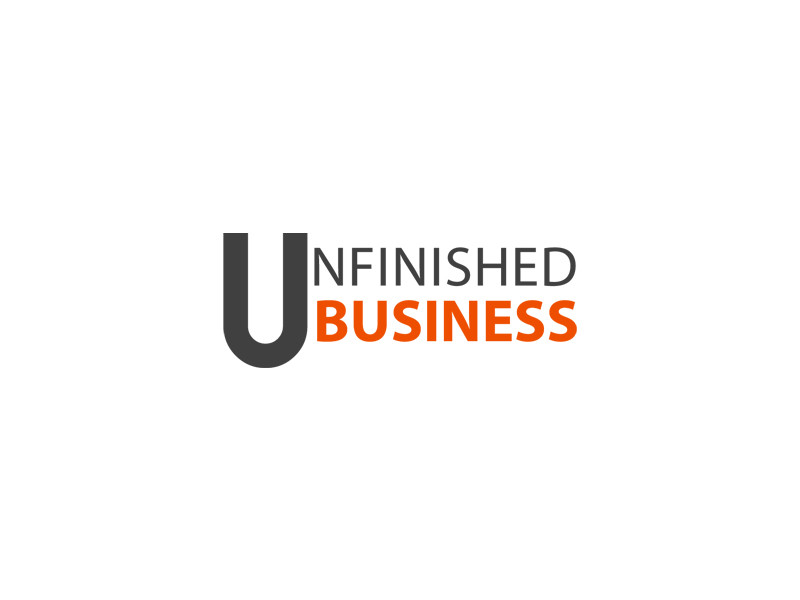 [Speaker Notes: In His last public discourse, Jesus solemnly denounces the Scribes and Pharisees

24  Ye blind guides, which strain at a gnat, and swallow a camel.
25  Woe unto you, scribes and Pharisees, hypocrites! for ye make clean the outside of the cup and of the platter, but within they are full of extortion and excess.
26  Thou blind Pharisee, cleanse first that which is within the cup and platter, that the outside of them may be clean also.
27  Woe unto you, scribes and Pharisees, hypocrites! for ye are like unto whited sepulchres, which indeed appear beautiful outward, but are within full of dead men’s bones, and of all uncleanness.
28  Even so ye also outwardly appear righteous unto men, but within ye are full of hypocrisy and iniquity.

ALSO CONSIDER
Mat 23:15  Woe unto you, scribes and Pharisees, hypocrites! for ye compass sea and land to make one proselyte, and when he is made, ye make him twofold more the child of hell than yourselves.

UNFINISHED WORK (JUDGEMENT)
1Samuel 3:11-14  - Eli, Hophni & Phinneas
And the LORD said to Samuel, Behold, I will do a thing in Israel, at which both the ears of everyone that heareth it shall tingle. 12  In that day I will perform against Eli all things which I have spoken concerning his house: when I begin, I will also make an end. 13  For I have told him that I will judge his house for ever for the iniquity which he knoweth; because his sons made themselves vile, and he restrained them not. 14  And therefore I have sworn unto the house of Eli, that the iniquity of Eli's house shall not be purged with sacrifice nor offering for ever.

UNFINISHED RECONCILIATION (MERCY)
Mat 5:23-24
23  Therefore if thou bring thy gift to the altar, and there rememberest that thy brother hath ought against thee;
24  Leave there thy gift before the altar, and go thy way; first be reconciled to thy brother, and then come and offer thy gift.

UNFINISHED LOVE (FAITH)
Mat 6:14-15
14  For if ye forgive men their trespasses, your heavenly Father will also forgive you:
15  But if ye forgive not men their trespasses, neither will your Father forgive your trespasses.

Philemon 1:10-17  - EXCELLENT EXAMPLE
10  I beseech thee for my son Onesimus, whom I have begotten in my bonds:
11  Which in time past was to thee unprofitable, but now profitable to thee and to me:
12  Whom I have sent again: thou therefore receive him, that is, mine own bowels:
13  Whom I would have retained with me, that in thy stead he might have ministered unto me in the bonds of the gospel:
14  But without thy mind would I do nothing; that thy benefit should not be as it were of necessity, but willingly.
15  For perhaps he therefore departed for a season, that thou shouldest receive him for ever;
16  Not now as a servant, but above a servant, a brother beloved, specially to me, but how much more unto thee, both in the flesh, and in the Lord?
17  If thou count me therefore a partner, receive him as myself.

VS. 18  If he hath wronged thee, or oweth thee ought, put that on mine account;]
Act 26:27-29
King Agrippa, believest thou the prophets? I know that thou believest. 28  Then Agrippa said unto Paul, Almost thou persuadest me to be a Christian…
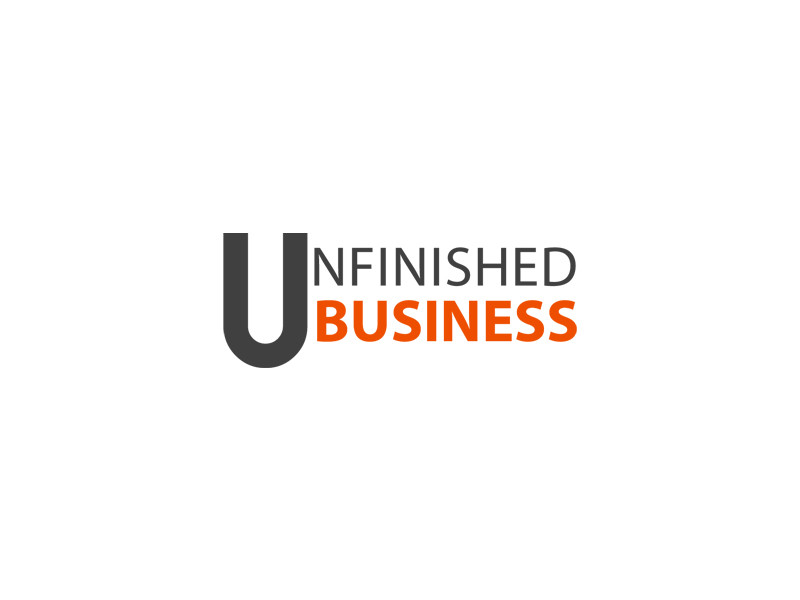 [Speaker Notes: 29  And Paul said, I would to God, that not only thou, but also all that hear me this day, were both almost, and altogether such as I am, except these bonds.

Eph 5:15  See then that ye walk circumspectly, not as fools, but as wise,
Eph 5:16  Redeeming the time, because the days are evil.
Eph 5:17  Wherefore be ye not unwise, but understanding what the will of the Lord is.
Eph 5:18  And be not drunk with wine, wherein is excess; but be filled with the Spirit;
Eph 5:19  Speaking to yourselves in psalms and hymns and spiritual songs, singing and making melody in your heart to the Lord;
Eph 5:20  Giving thanks always for all things unto God and the Father in the name of our Lord Jesus Christ;
Eph 5:21  Submitting yourselves one to another in the fear of God.

Joh 9:4  I must work the works of him that sent me, while it is day: the night cometh, when no man can work.]
John 14:3  
And if I go and prepare a place for you, I will come again, and receive you unto myself; that where I am, there ye may be also.
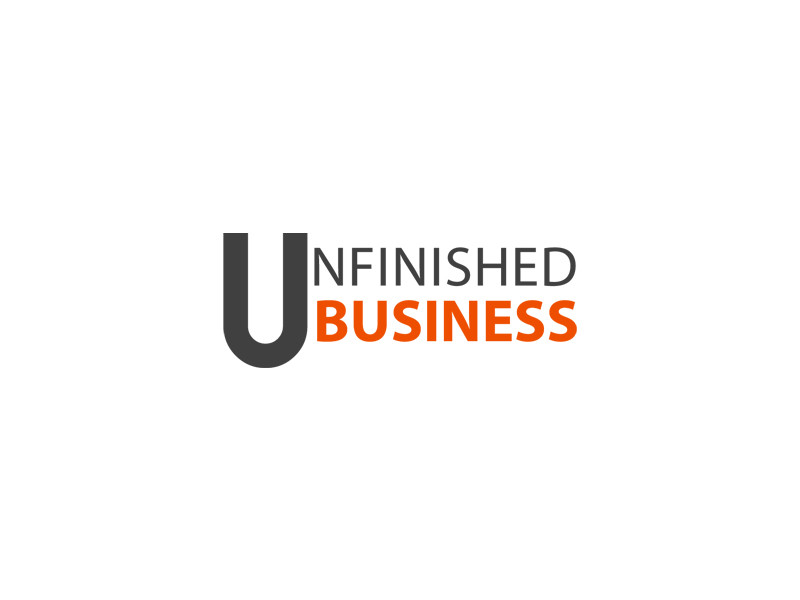 [Speaker Notes: **  Luke 12:35-40  **
35  Let your loins be girded about, and your lights burning;
36  And ye yourselves like unto men that wait for their lord, when he will return from the wedding; that when he cometh and knocketh, they may open unto him immediately.
37  Blessed are those servants, whom the lord when he cometh shall find watching: verily I say unto you, that he shall gird himself, and make them to sit down to meat, and will come forth and serve them.
38  And if he shall come in the second watch, or come in the third watch, and find them so, blessed are those servants.
39  And this know, that if the goodman of the house had known what hour the thief would come, he would have watched, and not have suffered his house to be broken through.
40  Be ye therefore ready also: for the Son of man cometh at an hour when ye think not.

DO YOU HAVE UNFINISHED BUSINESS? SALVATION? RECONCILIATION?

HEAR – ROMANS 10:17  So then faith cometh by hearing, and hearing by the word of God.
BELIEVE - Hebrews 11:6  But without faith it is impossible to please Him, for he who comes to God must believe that He is, and that He is a rewarder of those who diligently seek Him.
John 8:24  Therefore I said to you that you will die in your sins; for if you do not believe that I am He, you will die in your sins.“
REPENT - Acts 17:30  Truly, these times of ignorance God overlooked, but now commands all men everywhere to repent,
Luke 13:3  I tell you, no; but unless you repent you will all likewise perish.
Confess - Romans 10:9-10  that if you confess with your mouth the Lord Jesus and believe in your heart that God has raised Him from the dead, you will be saved.  10  For with the heart one believes unto righteousness, and with the mouth confession is made unto salvation.
Matthew 10:32-33  "Therefore whoever confesses Me before men, him I will also confess before My Father who is in heaven.  33  But whoever denies Me before men, him I will also deny before My Father who is in heaven.
Baptism - Mark 16:16  He who believes and is baptized will be saved; but he who does not believe will be condemned.
Acts 22:16  And now why are you waiting? Arise and be baptized, and wash away your sins, calling on the name of the Lord.'
Hebrews 5:8-9  though He was a Son, yet He learned obedience by the things which He suffered.  9  And having been perfected, He became the author of eternal salvation to all who obey Him,
Serve - Revelation 2:10
Do not fear any of those things which you are about to suffer. Indeed, the devil is about to throw some of you into prison, that you may be tested, and you will have tribulation ten days. Be faithful until death, and I will give you the crown of life.
2 Thessalonians 1:7-9  
and to give you who are troubled rest with us when the Lord Jesus is revealed from heaven with His mighty angels,  8  in flaming fire taking vengeance on those who do not know God, and on those who do not obey the gospel of our Lord Jesus Christ.  9  These shall be punished with everlasting destruction from the presence of the Lord and from the glory of His power,]